Bienvenue à l’école du BON PASTEUR
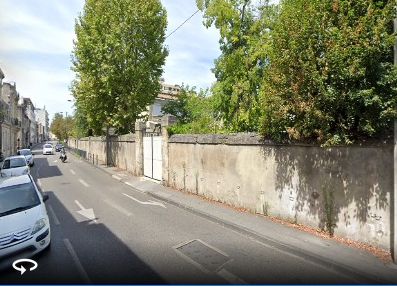 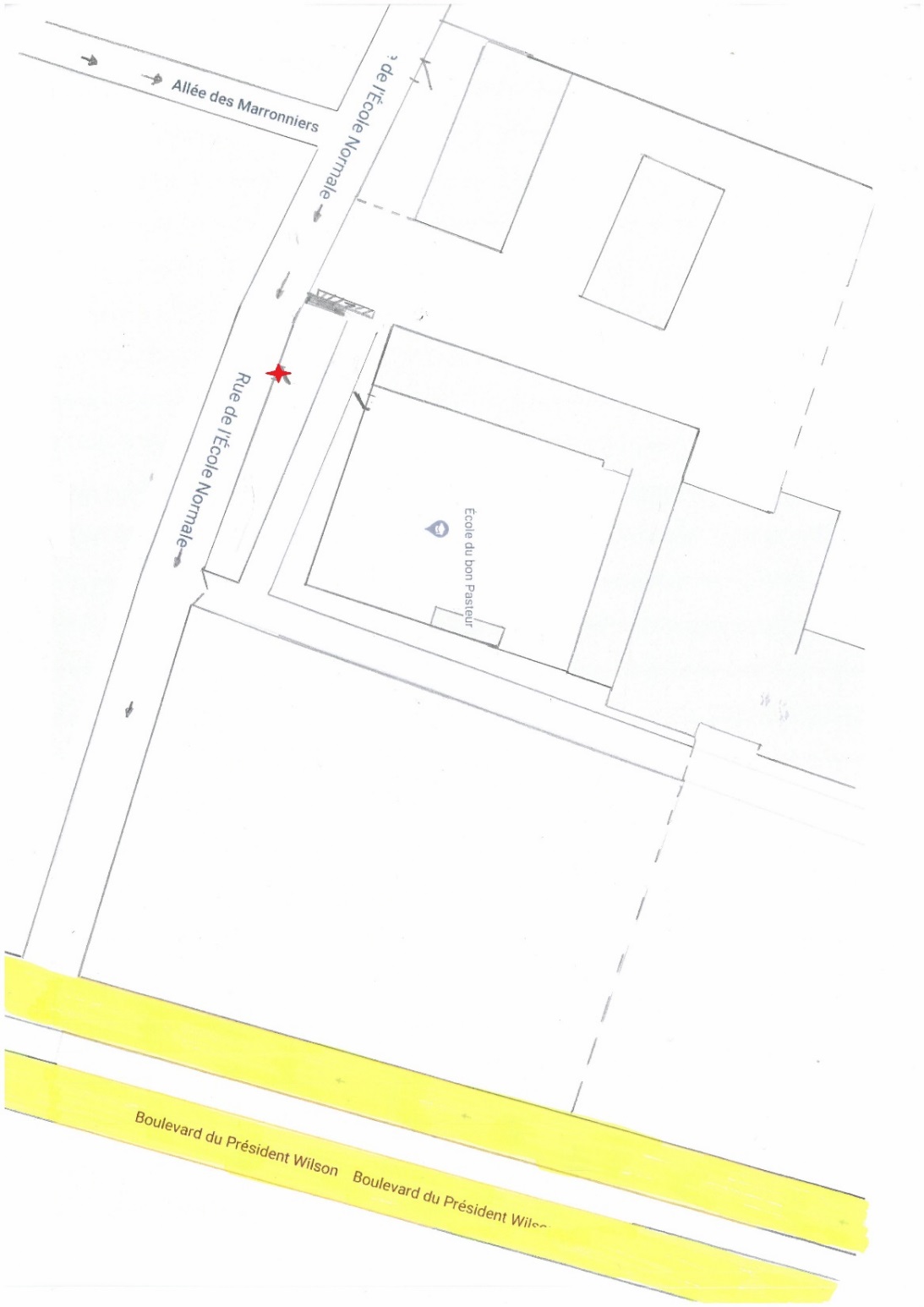 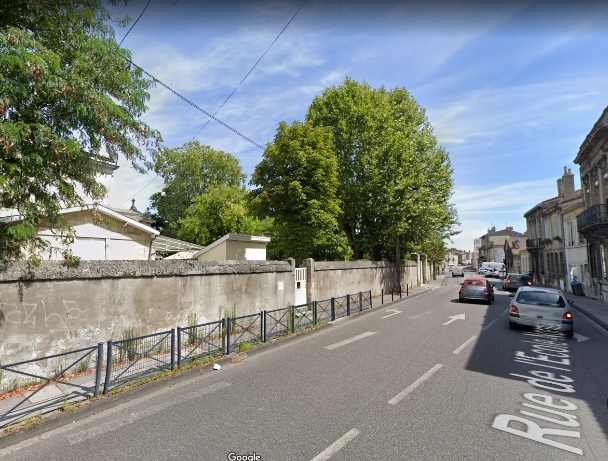 5 Bis rue de l’Ecole Normale
 33200 BORDEAUX
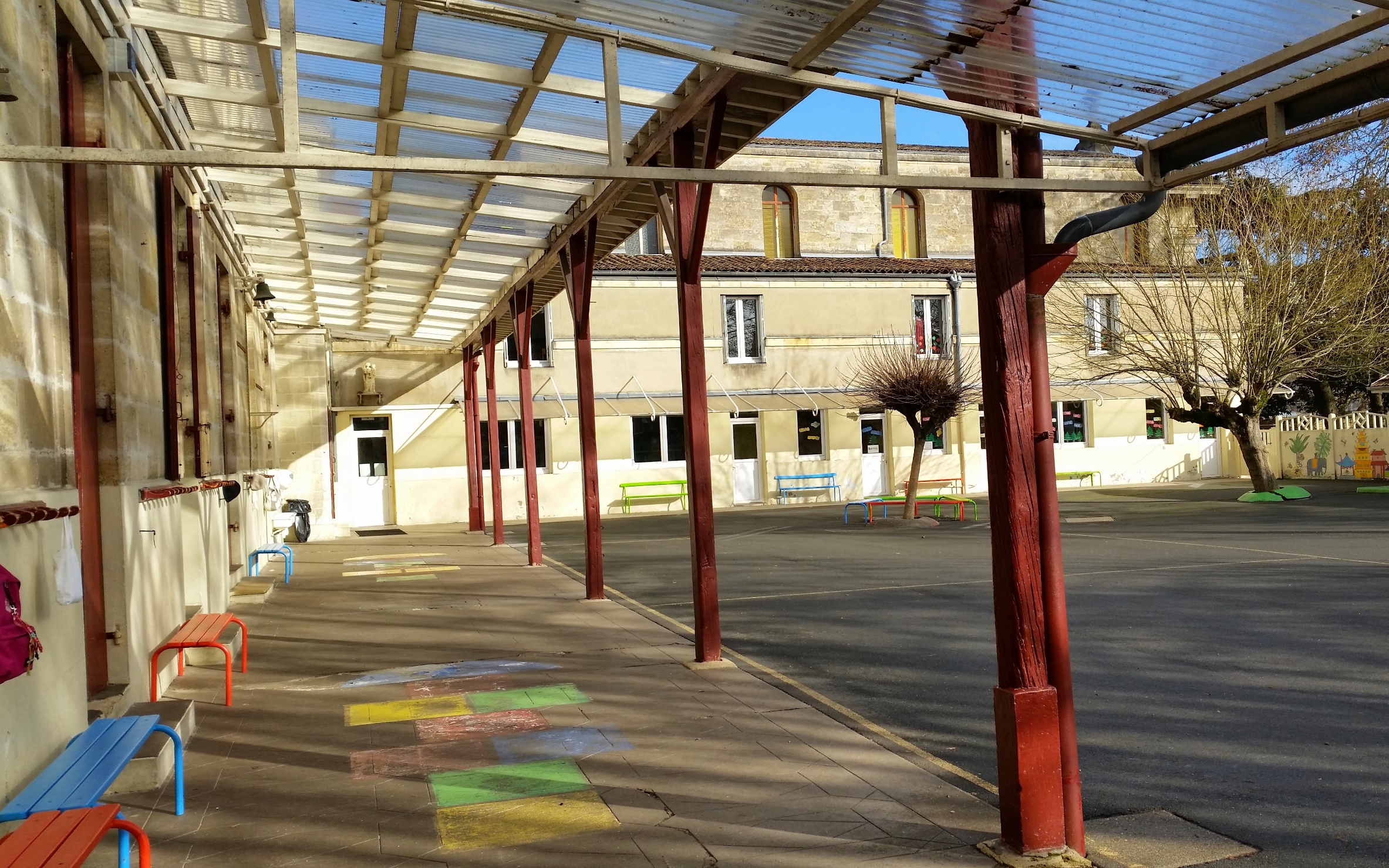 La cour
La cour
La cour
La cour
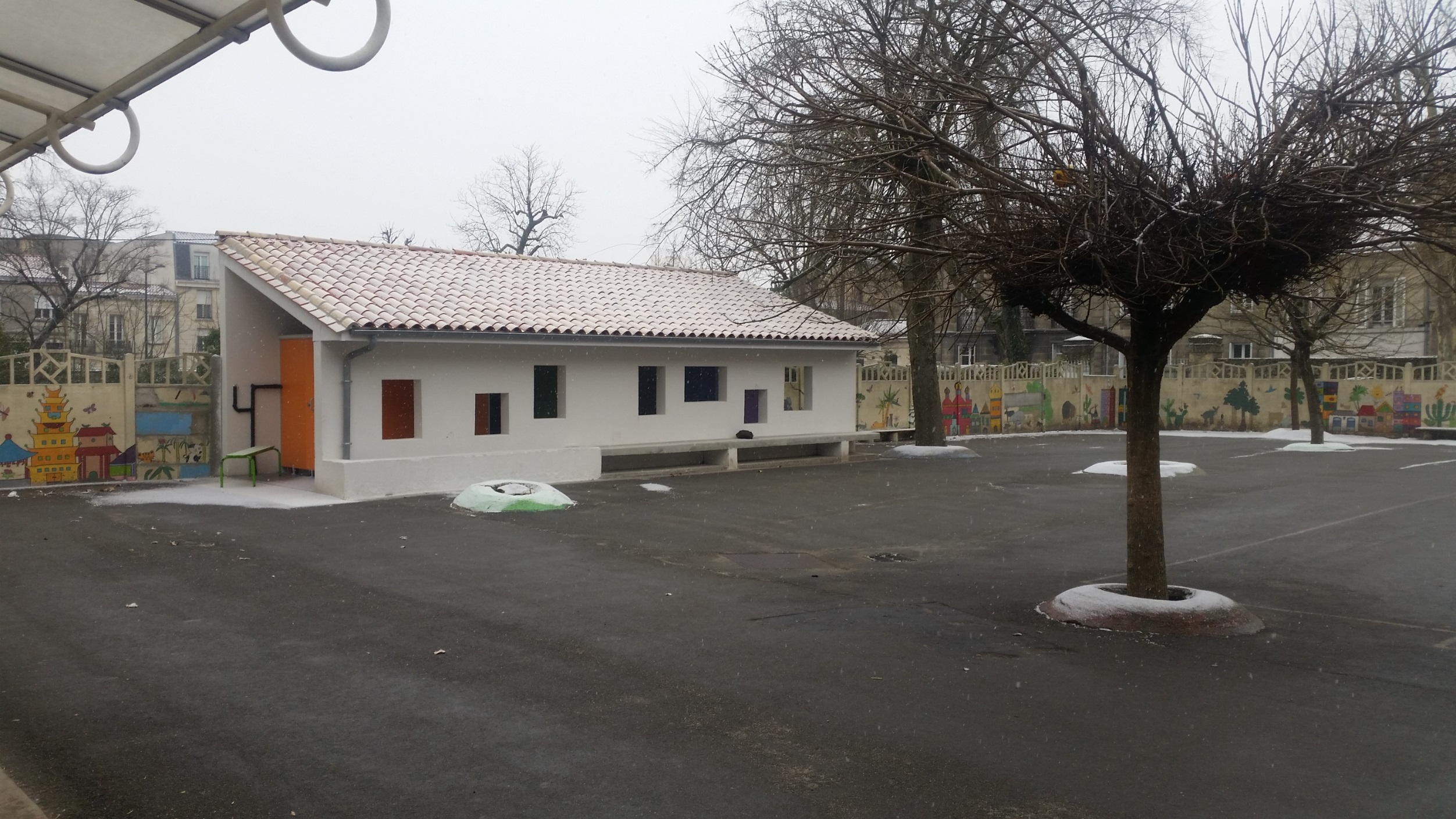 Les sanitaires
Classe PS
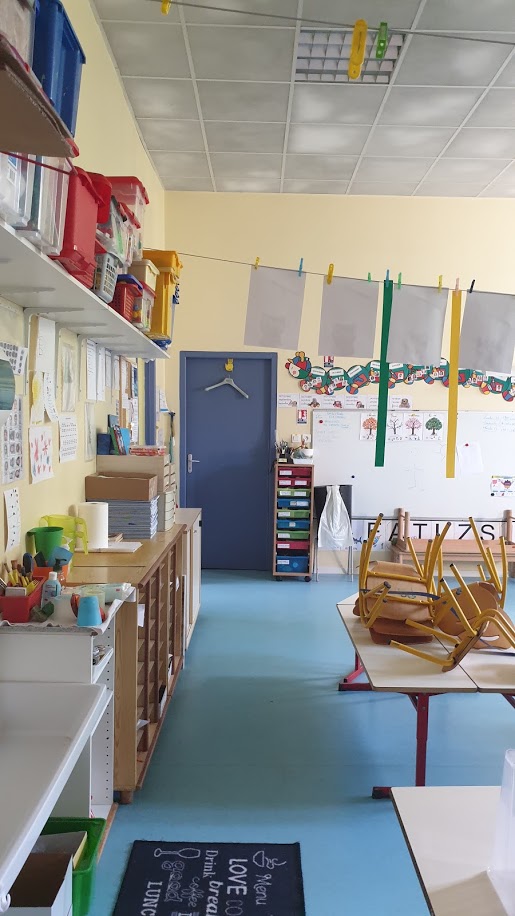 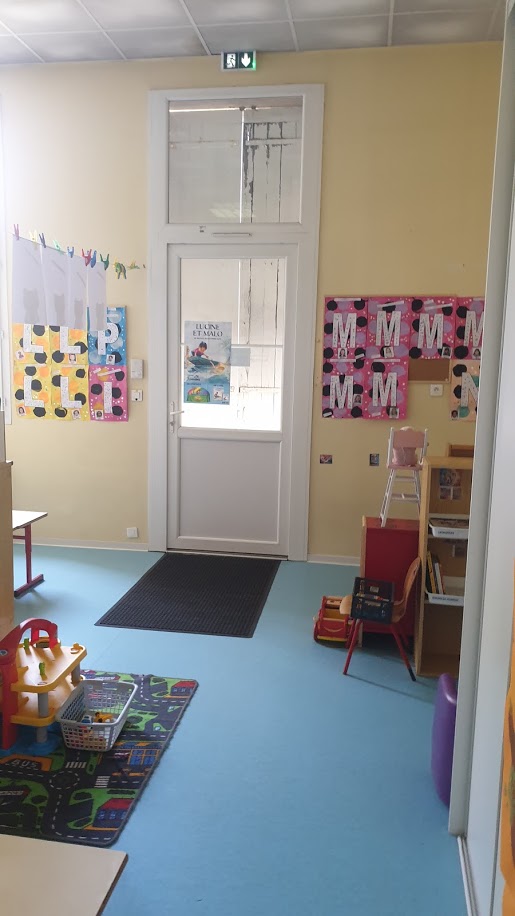 Classe PS
Les sanitaires
Salle de motricité
Cour de Récréation des maternelles
Aire de jeux
Classe MS
Classe MS
Classe GS
Classe GS
Classe CP
Classe CP
Classe CE1
Classe CE1
Classe CE2
Classe CM1
Classe CM1
Classe CM2
Bibliothèque
Salle de restauration
Salle de restauration
Le parc
Le parc
Le parc